50
40
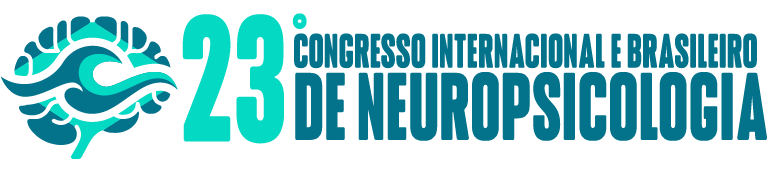 30
20
10
TÍTULO COMPLETO DO RESUMO
0
Land
Air
Water
Trash
Chemicals
Autores: Maria dos Anzóis Pereira, Francisco Silva, Magali Pinheiro, Fátima de Sousa
INTRODUÇÃO
Table 1. xxxxxxxxxxx
Imagens xxxxxxxxxxx
•Lorem ipsum dolor sit amet. Sit animi possimus est culpa distinctio ut omnis voluptate et fuga quidem. Nam quod perspiciatis ut animi quasi a sint maiores et consequuntur nesciunt sed ipsam velit et dolorem incidunt. Lorem ipsum dolor sit amet. Sit animi possimus est culpa distinctio ut omnis voluptate et fuga quidem. Nam quod perspiciatis ut animi quasi a sint maiores et consequuntur nesciunt sed ipsam velit et dolorem incidunt. Lorem ipsum dolor sit amet. Sit animi possimus est culpa distinctio ut omnis voluptate et fuga quidem. Nam quod perspiciatis ut animi quasi a sint maiores et consequuntur nesciunt sed ipsam velit et dolorem incidunt. Lorem ipsum dolor sit amet. Sit animi possimus est culpa distinctio ut omnis voluptate et fuga quidem. Nam quod perspiciatis ut animi quasi a sint maiores et consequuntur nesciunt sed ipsam velit et dolorem incidunt.
OBJETIVOS
•Lorem ipsum dolor sit amet. Sit animi possimus est culpa distinctio ut omnis voluptate et fuga quidem. Nam quod perspiciatis ut animi quasi a sint maiores et consequuntur nesciunt sed ipsam velit et dolorem incidunt. 

Lorem ipsum dolor sit amet. Sit animi possimus est culpa distinctio ut omnis voluptate et fuga quidem. Nam quod perspiciatis ut animi quasi a sint maiores et consequuntur nesciunt sed ipsam velit et dolorem incidunt. Lorem ipsum dolor sit amet. Sit animi possimus est culpa distinctio ut omnis voluptate et fuga quidem. 

Nam quod perspiciatis ut animi quasi a sint maiores et consequuntur nesciunt sed ipsam velit et dolorem incidunt.

Sit animi possimus est culpa distinctio ut omnis voluptate et fuga quidem. Nam quod perspiciatis ut animi quasi a sint maiores et consequuntur nesciunt sed ipsam velit et dolorem incidunt.
Nam quod perspiciatis ut animi quasi a sint maiores et consequuntur nesciunt sed ipsam velit et dolorem incidunt. Nam quod perspiciatis ut animi quasi a sint maiores et consequuntur nesciunt sed ipsam velit et dolorem incidunt.

Nam quod perspiciatis ut animi quasi a sint maiores et consequuntur nesciunt sed ipsam velit et dolorem incidunt.
RESULTADOS
•Lorem ipsum dolor sit amet. Sit animi possimus est culpa distinctio ut omnis voluptate et fuga quidem. Nam quod perspiciatis ut animi quasi a sint maiores et consequuntur nesciunt sed ipsam velit et dolorem incidunt. Lorem ipsum dolor sit amet. Sit animi possimus est culpa distinctio ut omnis voluptate et fuga quidem. Nam quod perspiciatis ut animi quasi a sint maiores et consequuntur nesciunt sed ipsam velit et dolorem incidunt. Lorem ipsum dolor sit amet. Sit animi possimus est culpa distinctio ut omnis voluptate et fuga quidem. Nam quod perspiciatis ut animi quasi a sint maiores et consequuntur nesciunt sed ipsam velit et dolorem incidunt. Lorem ipsum dolor sit amet. Sit animi possimus est culpa distinctio ut omnis voluptate et fuga quidem. Nam quod perspiciatis ut animi quasi a sint maiores et consequuntur nesciunt sed ipsam velit et dolorem incidunt. 

Sit animi possimus est culpa distinctio ut omnis voluptate et fuga quidem. Nam quod perspiciatis ut animi quasi a sint maiores et consequuntur nesciunt sed ipsam velit et dolorem incidunt. Lorem ipsum dolor sit amet. Sit animi possimus est culpa distinctio ut omnis voluptate et fuga quidem. Nam quod perspiciatis ut animi quasi a sint maiores et consequuntur nesciunt sed ipsam velit et dolorem incidunt.
MÉTODOS
Nam quod perspiciatis ut animi quasi a sint maiores et consequuntur nesciunt sed ipsam velit et dolorem incidunt.
DISCUSSÃO
Sit animi possimus est culpa distinctio ut omnis voluptate et fuga quidem. Nam quod perspiciatis ut animi quasi a sint maiores et consequuntur nesciunt sed ipsam velit et dolorem incidunt. Lorem ipsum dolor sit amet. Sit animi possimus est culpa distinctio ut omnis voluptate et fuga quidem. Nam quod perspiciatis ut animi quasi a sint maiores et consequuntur nesciunt sed ipsam velit et dolorem incidunt.

Sit animi possimus est culpa distinctio ut omnis voluptate et fuga quidem. Nam quod perspiciatis ut animi quasi a sint maiores et consequuntur nesciunt sed ipsam velit et dolorem incidunt.
Figura 1. xxxxxxxxxxx
Imagens . xxxxxxxxxxx
Sit animi possimus est culpa distinctio ut omnis voluptate et fuga quidem. Nam quod perspiciatis ut animi quasi a sint maiores et consequuntur nesciunt sed ipsam velit et dolorem incidunt. 


Sit animi possimus est culpa distinctio ut omnis voluptate et fuga quidem. Nam quod perspiciatis ut animi quasi a sint maiores et consequuntur nesciunt sed ipsam velit et dolorem incidunt.
Referências

1.
2.
3.